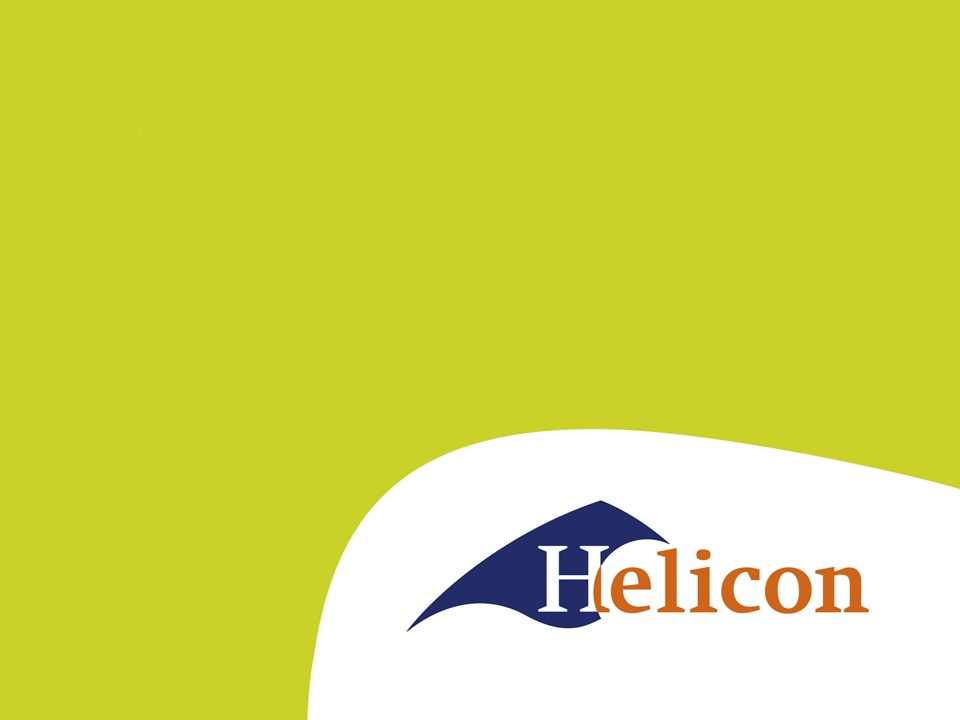 Presentatie onderzoek verwerken
Lesplanning
Uitleg verwerken onderzoek
Opzet maken tabel en verslag
Aan de slag met jullie analyse
Lesdoel
Aan het einde van deze les kun je:
De resultaten van een interview/enquête verwerken in een schema en toelichten in een verslag.
Waarom analyseren van onderzoek?
Heel veel informatie uit het onderzoek gehaald.
Structureren om tot inzichten te kunnen komen.
Belangrijk bij het analyseren
OBJECTIEF
[Speaker Notes: Bekijk de zaken niet door je eigen bril.  Analyse moet zo veel mogelijk objectief gebeuren. Pas na de analyse mag je jullie eigen interpretatie eraan geven.]
Aanpak interview
Verzamel besproken thema`s/items/topics
Maak een schema met in de kolommen de onderwerpen die in het interview het meest aan bod zijn gekomen. 
In de rijen deelnemers.
Onder de deelnemer belangrijke citaten.
Interview
Nogmaals beluisteren. 
Tip: verdeel de interviews onder de groepsleden
Aantekeningen maken/bekijken.
Belangrijke elementen eruit halen.
Lijkt op samenvatten.
[Speaker Notes: Laatste kolom conclusie per persoon bedenken
Per item een conclusie bedenken]
Hoofdstuk resultaten bestaat uit
Schema (vorige dia)
Beschrijving in verhaalvorm (toelichting conclusie)
Je probeert verbanden te leggen tussen de verschillende antwoorden/personen.
Enquête
Verzamel opgehaalde data.
Verwerk deze net als een interview in een schema.
Interpretatie komt pas later
Eerst analyseren, pas later interpreteren in de vorm van een advies.
Vb: Meerdere personen geven aan dat de faciliteiten op de sportvelden onvoldoende zijn. 
Later in het LA4 advies: Gemeente doet er goed aan om……..
Lesdoel
Aan het einde van deze les kun je:
De resultaten van een interview/enquête verwerken in een schema en toelichten in een verslag.